Evaluación GRADE del ECA:Fenoximetil-penicilina en un régimen corto de 5 días frente al actual régimen largo 10 días para pacientes de 6 a 70 años con faringo-amigdalitis por Streptococcus pyogenes.
Marnuela Rubio González, Médico de Familia,  SSCC SES, Mérida

Oficina de Evaluación de Medicamentos del SES
Web evalmed.es, 31-oct-2019
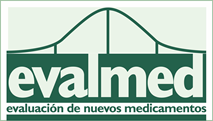 ENSAYO CLÍNICO: Fenoximetil-penicilina en un régimen corto de 5 días frente al actual régimen largo 10 días para pacientes de 6 a 70 años con faringo-amigdalitis por Streptococcus pyogenes.Skoog Stahlgren G, Tyrstrup M, Edlund C, et al. Penicillin V four times daily for five days versus three times daily for 10 days in patients with pharyngotonsillitis caused by group A streptococci: randomised controlled, open label, non-inferiority study. BMJ. 2019 Oct 4;367:l5337.
INTRODUCCIÓN.
En Suecia el dolor de garganta es una razón común para recetar antibióticos y representa aproximadamente el 11% de todas las recetas de antibióticos en la atención primaria, que es un país de baja prescripción. Entre aproximadamente 29 consultas por cada 1000 habitantes para el dolor de garganta en 2013, aproximadamente dos tercios fueron etiquetadas como amigdalitis, de los cuales el 80% recibió una receta de antibióticos. El Streptococcus pyogenes es el patógeno más común en la amigdalitis aguda y está presente en aproximadamente el 33% de los pacientes con dolor de garganta agudo, pero otras bacterias y virus también son patógenos potenciales. 
Una revisión Cochrane publicada en 2016 concluyó que la fenoximetil-penicilina es el tratamiento de primera línea preferido para la faringo-amigdalitis causada por estreptococos del grupo A en adultos y niños, tras comparar penicilina con antibióticos de espectro más amplio.
II. LO PROYECTADO
 A) OBJETIVO: Evaluar si 800 mg de fenoximetil-penicilina administrada cuatro veces al día, durante cinco días, no es inferior en eficacia clínica a la dosis actual recomendada de 1000 mg tres veces al día, durante 10 días, en pacientes con faringo-amigdalitis causada por Streptococcus pyogenes.
B) TIPO DE ESTUDIO: Ensayo clínico aleatorizado, controlado, abierto y multicéntrico, de no inferioridad, con un nivel de significación alfa del 5% y potencia estadística del 95%, esperando una tasa de recuperación en ambos grupos del 90%, y estableciendo un Margen de No Inferioridad (MNI) del 10%. Este MNI fue acordado por el comité directivo del ensayo según las Guías de la Agencia Europea de Medicamentos y juzgando que una diferencia en la tasa de curación clínica de hasta un 10% no es clínicamente relevante para las infecciones no graves. Con estos requisitos, añadiendo que pudieran perder un 25% de los pacientes para el análisis, se necesitan 413 pacientes por grupo.
D) VARIABLES A MEDIR, SUS DEFINICIONES Y VALIDEZ DE LOS INSTRUMENTOS PARA MEDIRLAS.
 
1º Variable primaria: Curación clínica (en 5-7 días después de la interrupción del tratamiento), definida como el juicio clínico por parte del médico y ausencia de síntomas y de criterios Centor (placas, fiebre y glándulas linfocitarias granulares grandes inflamadas). A esta evaluación del médico se le denominó operacionalmente “test de cura”.
 
2º Variables secundarias: 1) Cura bacteriológica (en 5-7 días después de la interrupción del tratamiento), definida como ausencia de estreptococo del grupo A en cultivo. 2) Frecuencia de recaídas (dentro de 1 mes después de la interrupción del tratamiento). 3) Frecuencia de complicaciones (dentro de los 3 meses posteriores a la interrupción del tratamiento).
C) POBLACIÓN ESTUDIADA Y CRITERIOS DE INCLUSIÓN Y EXCLUSIÓN.
 1º Criterios de inclusión: Registros Pacientes ≥ 6 años, con tres o cuatro criterios Centor [fiebre > 38,5°C, ganglios linfáticos sensibles, amígdalas con placas (y para niños, con amígdalas inflamadas) y ausencia de tos], y una prueba positiva de detección rápida de antígeno para el estreptococo del grupo A.
2º Criterios de exclusión: de enfermedad grave; hipersensibilidad a las penicilinas; estar recibiendo inmunomodulador correspondiente a al menos 15 mg de prednisolona; haber recibido antibióticos para faringo-amigdalitis en el último mes (recaída); o recibir algún tratamiento con antibióticos dentro de las 72 horas posteriores a la inclusión.
III. LO CONSEGUIDO.
 
A) ASIGNACIÓN DE LOS SUJETOS A LOS GRUPOS.
1º ¿Se efectuó la aleatorización?: Si, mediante un programa informático centralizado, se asignaron los pacientes en bloques de 1:1 y estratificados por centro de atención primaria.
2º ¿Se mantuvo oculta la asignación de los grupos para los reclutadores?: Sí, recibiendo la asignación en sobres cerrados.
3º Pacientes que fueron al grupo de intervención y de control.
	a) Grupo intervención: Fenoximetil-penicilina 16 g /4 tomas/ 5 días, 212 pacientes. 
	b) Grupo control: Fenoximetil-penicilina 30 g/ 3 tomas/ 10 días, 210 pacientes.
4º ¿Resultaron similares en el inicio los grupos de intervención y control con respecto a los factores pronósticos conocidos?: Sí; resumidamente fueron así: Mediana de edad 30 años [rango 6-70]; Por tramos de edad: < 12 años: 17%; 14-17 años: 8%; >18 años: 75%. Mujeres: 64%. Criterios de Centor: 1-2: 0,5%, 3: 49%, 4: 50,5%. Fiebre 75%. Nódulos linfáticos sensibles: 92%. Placas en las amígdalas: 87%. Ausencia de tos: 95%. Mediana de días con dolor de garganta: 3 [rango 3-14] vs 3 [3-30] respectivamente en los grupos de 5 y 10 días. Grado de dolor de garganta autoinformado por el paciente: Leve: 4%; Moderado: 38%; Intenso: 58%. Condición general del paciente: Levemente afectado: 32%; Moderadamente afectado: 68%.
 
5º ¿Se mantuvo oculta la asignación de los grupos para los pacientes y los médicos que hacen el seguimiento?: No y no.  ¿Y para los investigadores que asignan los eventos?: No, y tampoco para el personal de laboratorio.
B) SEGUIMIENTO, ABANDONOS Y PÉRDIDAS.
1º Pauta de tratamientos y cuidados: Según el grupo de tratamiento, tabletas de fenoximetil-penicilina oral, bien de 800 mg cuatro veces al día durante cinco días, bien de 1000 mg tres veces al día durante 10 días. Las dosis para niños de hasta 40 kg se ajustaron según el peso (10-20 kg: 250 mg por dosis, 20-40 kg: 500 mg por dosis, independientemente del brazo de tratamiento).
Además, los pacientes (o sus tutores) informaron los eventos adversos y los efectos secundarios en el diario del paciente. Las enfermeras del estudio realizaron llamadas telefónicas de seguimiento a los pacientes (o sus tutores) un mes y tres meses después de completar el tratamiento con antibióticos. Los síntomas de la garganta, las posibles recaídas o la nueva amigdalitis, y las complicaciones fueron monitorizadas, además de los eventos adversos. Cuando los pacientes tuvieron complicaciones, se recolectaron retrospectivamente los detalles desde sus registros médicos. 
Además, se utilizaron diarios de pacientes para evaluar el tiempo hasta el alivio de los síntomas de fiebre y garganta clasificados en una escala Likert (sin síntomas, síntomas leves, moderados y graves). Se evaluó la adherencia de los pacientes a los fármacos del estudio en términos de cantidad de dosis y la ingesta de analgésicos según los diarios del paciente como resultados exploratorios.
2º Tiempo de seguimiento conseguido: Para el test de cura, 5-7 días tras terminación de cada tratamiento, más vigilancia telefónica 1 y 3 meses adicionales para recaída y complicaciones.

3º ¿Se detuvo el estudio antes de lo proyectado?: No.

4º Abandonos del tratamiento (discontinuación) y pérdidas:  
	Abandonos por efectos adversos: No se informa de ninguno.
	Pérdidas de seguimiento: No se informa de ninguna.

5º Se efectuó análisis por (intención de tratar, protocolo…): Se analizaron según la población por protocolo para los análisis de no inferioridad, y según el criterio intención de tratar para los de superioridad. Se consideró por protocolo no haberse desviado del protocolo del estudio, haber tomado el 80% o más de los medicamentos de estudio, haber tenido un test de cura, y no haber recibido otros antibióticos entes del test de cura (excepto quienes habían tenido fracasos de tratamiento y recaídas tempranas).
IV. COMENTARIOS (DISCUSIÓN Y OPINIÓN DE LAS/OS EVALUADORAS/ES).
 
Una limitación de este estudio es que no estaba cegado para los evaluadores que asignan los eventos. Los investigadores de este estudio esgrimen que los riesgos potenciales de sesgos los reducen mediante discusiones repetidas para acordar reglas comunes sobre cómo evaluar el estado clínico de los pacientes.
En cuanto a su utilidad en la práctica clínica española, el test rápido de detección del antígeno de superficie de S. pyogenes no es común. La prescripción de fenoximetil-penicilina, como mejor decisión compartida en cuanto a beneficios, riesgos, inconvenientes y costes, está condicionada al conocimiento de la probabilidad de estar en presencia de este germen como agente causal. Un estudio transversal en un Centro de Salud de Madrid, sobre una muestra de 140 mayores de 14 años con “dolor de garganta” como principal síntoma, mostró que, frente al cultivo como gold estándar, el cumplimiento de 3 ó 4 criterios de Centor ofrecía un Valor Predictivo Positivo del 32% (es decir que tienen el microorganismo 32 de cada 100 de las sospechas), lo que exige aplicar una segunda prueba diagnóstica a los positivos de la anterior para mejorar la probabilidad post-prueba, si se pretende reducir una “inadecuada” prescripción antibiótica. Los valores fueron éstos:
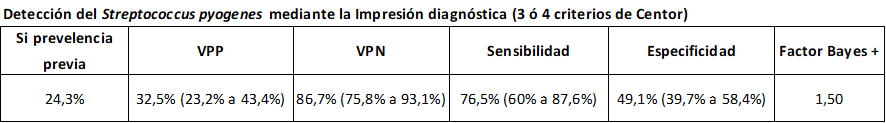 Cinco años más tarde, en 2012 Reguera de Lorenzo y col llevaron un parecido estudio transversal en cinco consultas de atención primaria de Asturias, añadiendo como segunda prueba un test rápido de detección de un antígeno de superficie de S. pyogenes (precio de mercado de 0,90 a 4,5 euros, según el fabricante). Sobre una muestra de 192 niñas/os de 2-14 años con amigdalitis y/o faringitis aguda, hallaron que, frente al cultivo más serología como gold estándar, el cumplimiento de 3 ó 4 criterios de Centor rindió un VPP del 52% y VPN del 75%, mientras que el test rápido de antígeno del germen rindió un VPP del 86,5% y VPN del 91,5%. Dado que ambas pruebas comparten la misma prevalencia previa del 38,5%, cabe la comparación entre ambos por sus respectivos Factores de Bayes positivos, que resultaron 1,73 para criterios de Centor y 10,21 para el test antigénico, concluyendo su mejora sustancial en la prescripción “adecuada” de antibióticos. Los valores fueron éstos:
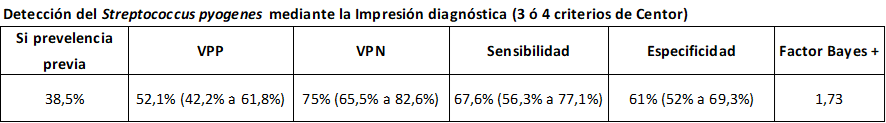 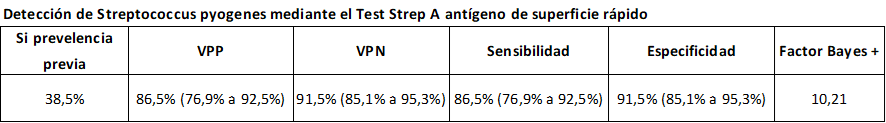 V. CONFLICTOS DE INTERESES Y CALIDAD DEL ESTUDIO.
 
A) CONFLICTOS DE INTERESES: El estudio fue financiado por la Agencia de Salud Pública de Suecia. El Comité de Salud, Región Västra Götaland, financió los salarios del investigador regional y un estudiante de doctorado.
	Los investigadores declaran no tener ninguna relación financiera alguna organización que pueda tener interés en el trabajo presentado en los últimos tres años, ni otras relaciones o actividades que parezcan haber influido en el trabajo presentado.
B) VALIDEZ DE LA EVIDENCIA.
 ¿Pregunta clara y precisa?: Sí. 
¿Se efectuó una aleatorización correcta?: Sí.
¿Se mantuvo oculta la asignación de los grupos para los que hacen el reclutamiento?: Sí.
¿Estaban equilibrados los factores pronósticos entre ambos grupos?: Sí.
¿Se mantuvo oculta la secuencia de aleatorización para pacientes y los médicos que hacen el seguimiento? No para ambos ¿Y para los que asignan los eventos, y para los que obtienen los datos de laboratorio?: No.
¿Fue completo el seguimiento, cumpliendo con no detenerlo antes de lo previsto?: Sí.
¿Se contabilizaron los abandonos?: Sí. ¿Y las pérdidas?: Sí.
¿Se hicieron los cálculos por protocolo y/o por intención de tratar?: Sí, por protocolo para la no inferioridad y por intención de tratar para el resto.
 
	Sistema GRADE: Validez de la evidencia MODERADA. Se justifica la rebaja por: a) no estar enmascarado para pacientes y médicos que hacen el seguimiento; b) ni para los evaluadores que asignan los eventos.  No rebajamos más la validez por no haber cegado a los evaluadores que asignan los eventos porque justifican un sistema para reducir el riesgo de potenciales sesgos.
VI. CONCLUSIONES.
 
Para pacientes de 6 a 70 años, que acuden a atención primaria con faringo-amigdalitis por Streptococcus pyogenes, el tratamiento con fenoximetil-penicilina en un régimen de 800 mg cuatro veces al día durante 5 días (16 g/ 4 tomas/ 5 días) fue NO inferior en curación clínica al régimen de 1000 mg tres veces al día durante 10 días (30 g/ 5 tomas/ 10 días). 
El tiempo medio con síntomas fue menor en el régimen corto que en el largo.
El número de recaídas y complicaciones no fue diferente entre los dos grupos de intervención.